Fig. 1. Trial design.
J Natl Cancer Inst, Volume 91, Issue 15, 4 August 1999, Pages 1304–1309, https://doi.org/10.1093/jnci/91.15.1304
The content of this slide may be subject to copyright: please see the slide notes for details.
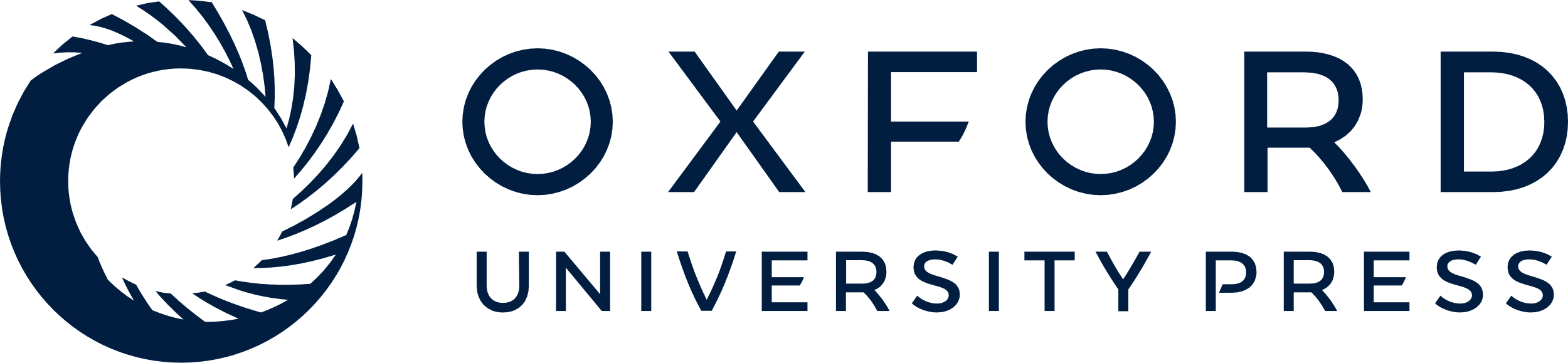 [Speaker Notes: Fig. 1. Trial design.


Unless provided in the caption above, the following copyright applies to the content of this slide: Oxford University Press]